8.1 Η ΣΥΝΕΧΕΙΑ
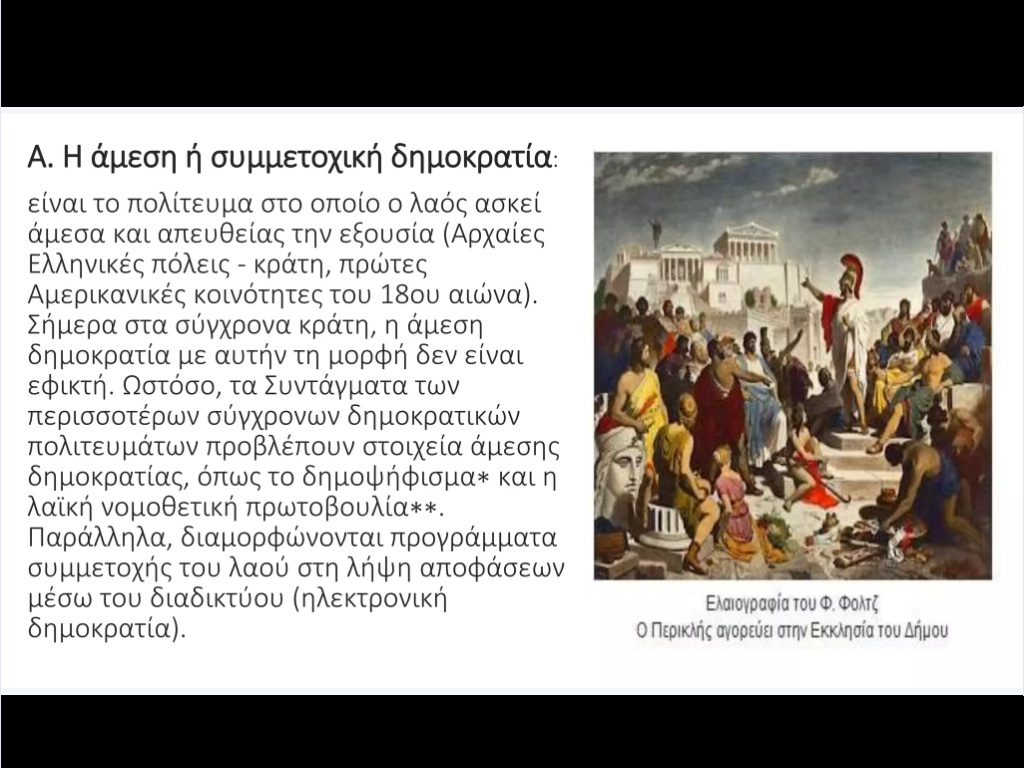 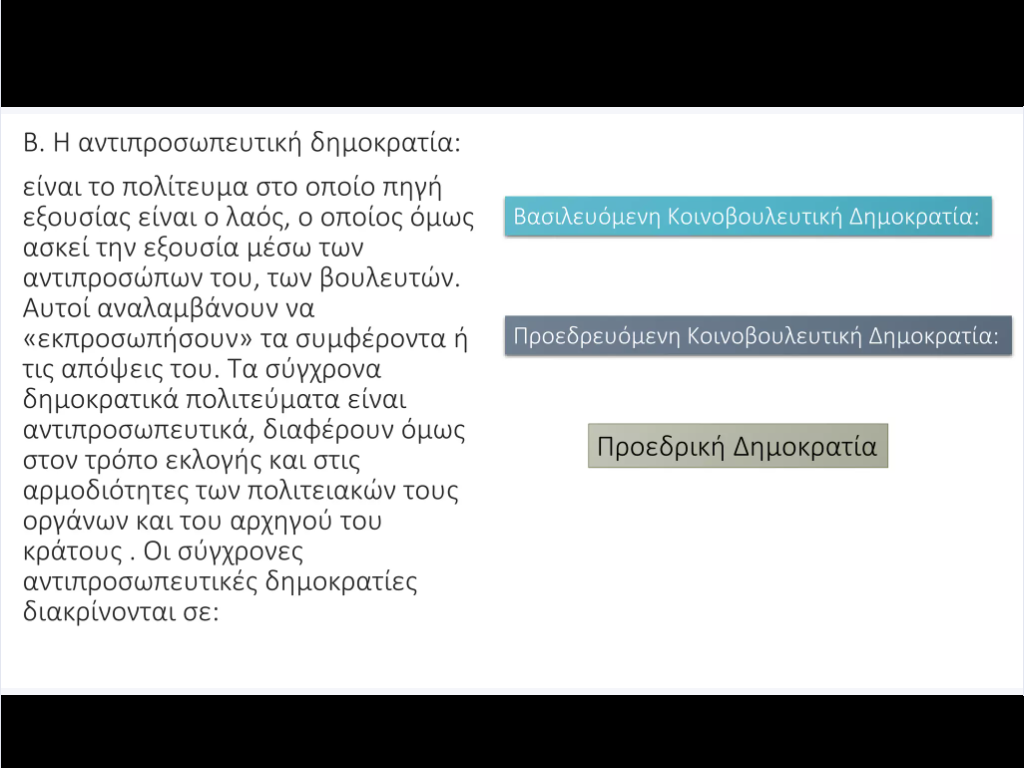 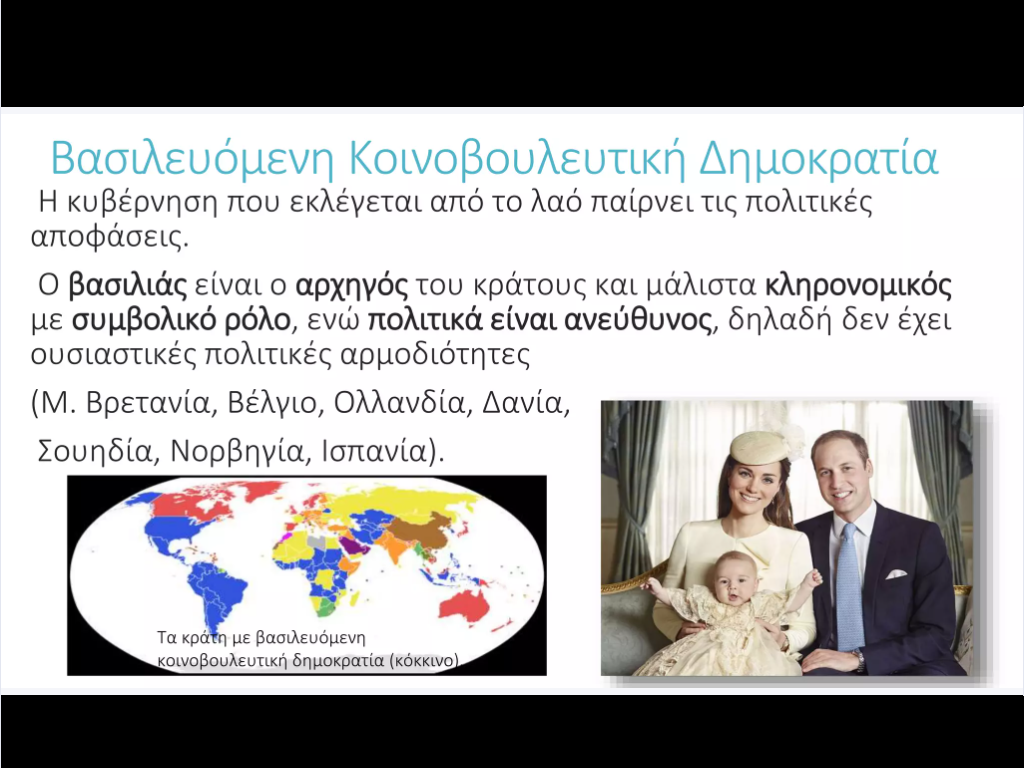 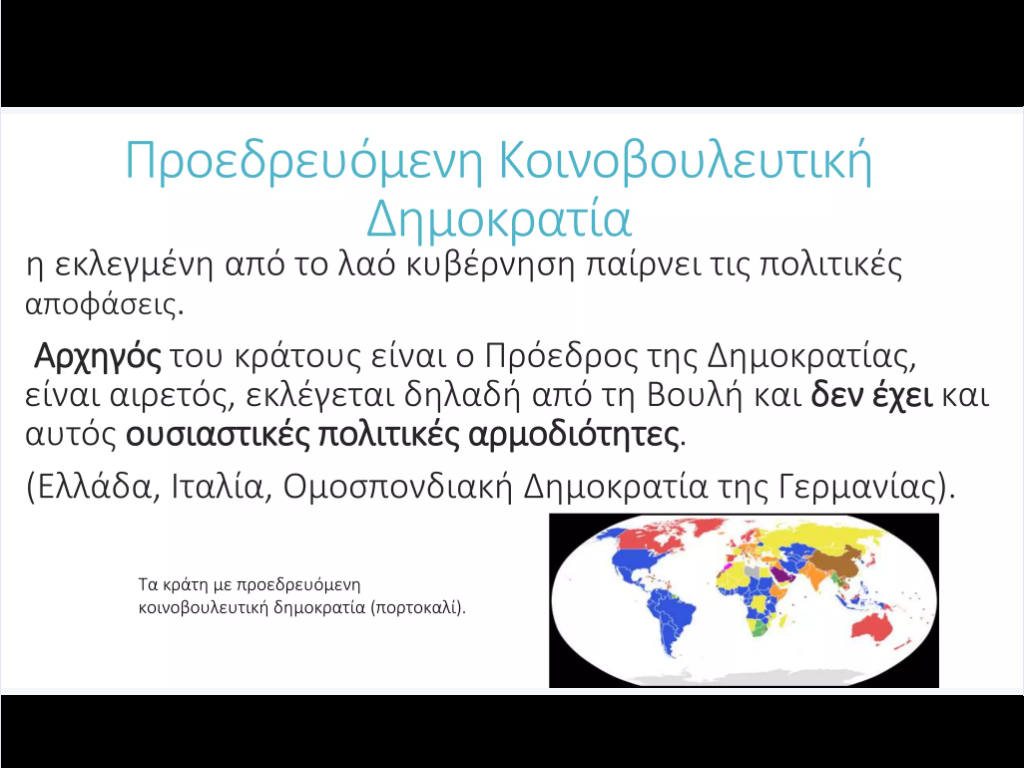 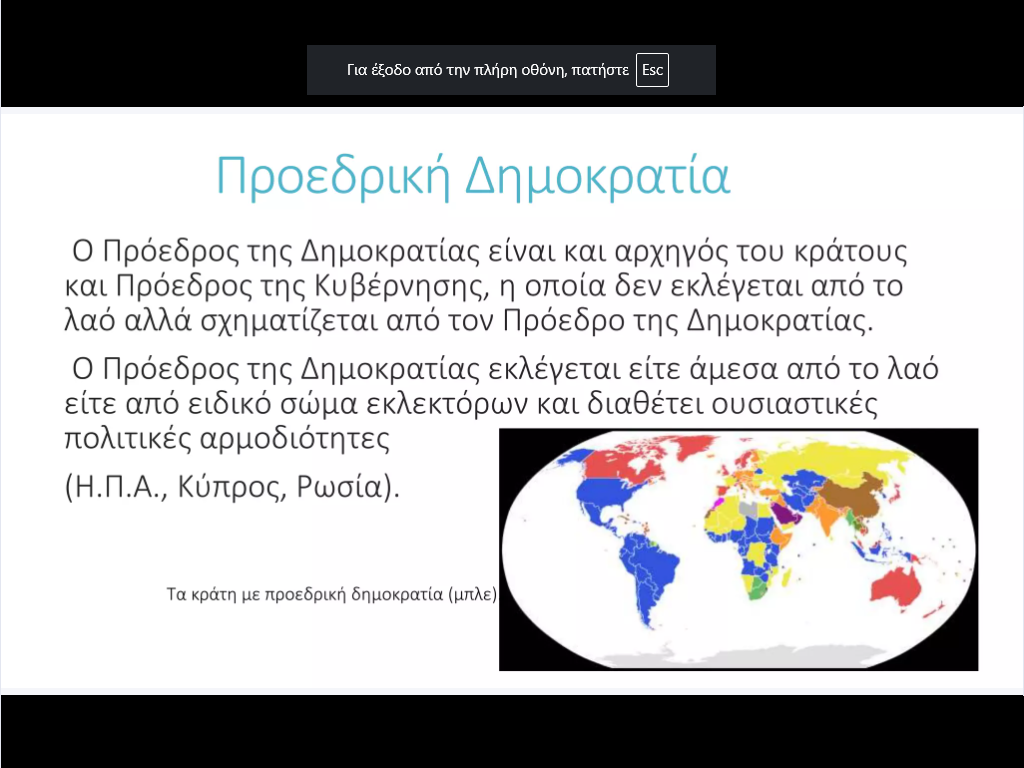 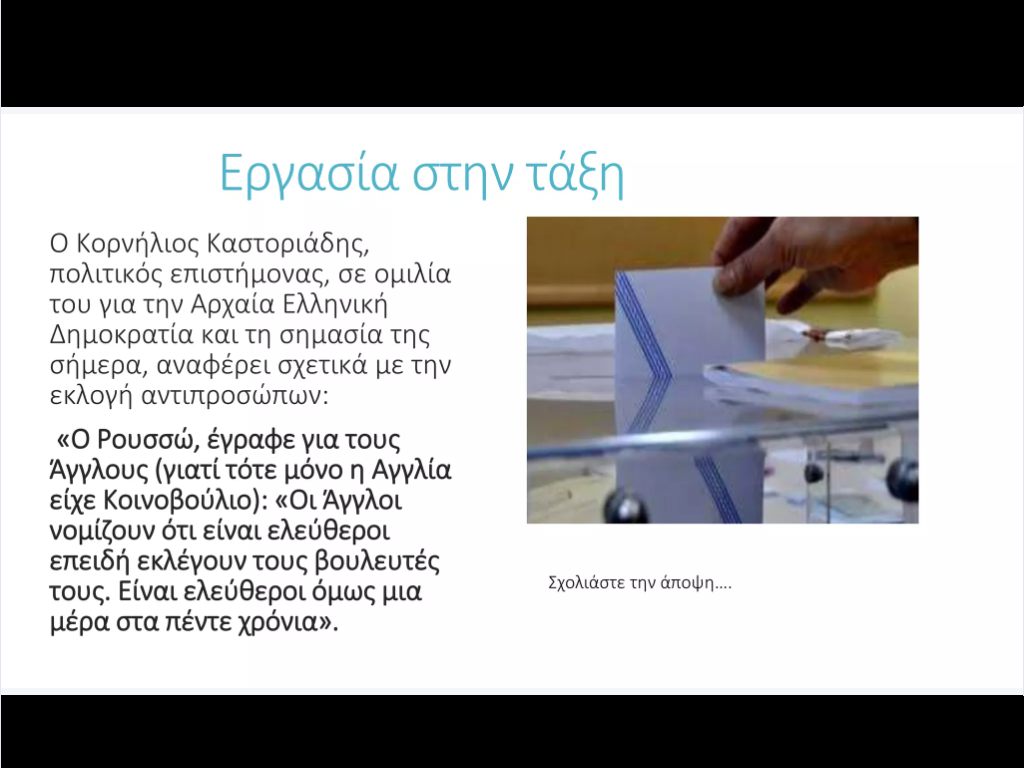 ΕΛΕΓΧΩ ΤΙΣ ΓΝΩΣΕΙΣ ΜΟΥ
Στην δημοκρατία η βασική αρχή διαμέσου της οποίας παίρνονται οι πολιτικές αποφάσεις είναι η αρχή της —------.
Η κατεξοχήν περίπτωση εφαρμογής της άμεσης δημοκρατίας ήταν στην στην αρχαία  —--------.
Σε όλες τις περιπτώσεις της μοναρχίας ο βασιλιάς προκύπτει με —----- τρόπο.
Στην βασιλεύόμενη κοινοβουλευτική δημοκρατία η κυβέρνηση εκλέγεται από τον —----- ενώ ο βασιλιάς έχει —----- χαρακτήρα,
Στην προεδρευόμενη κοινοβουλευτική δημοκρατία αρχηγός του κράτους είναι ο —-------- και οι πολιτικές του αρμοδιότητες είναι—--------.
Το πολίτευμα της χώρας μας είναι—-------  —------------ —--------
Στην προεδρική δημοκρατία αρχηγός του κράτους είναι —-------- και είναι παράλληλα και πρόδρος της —-----------.